Under myUmbrella
What can go under my umbrella?
Ranking
Discussion Games
Most Popular Emojis
Choose which one you think is most popular on Twitter…
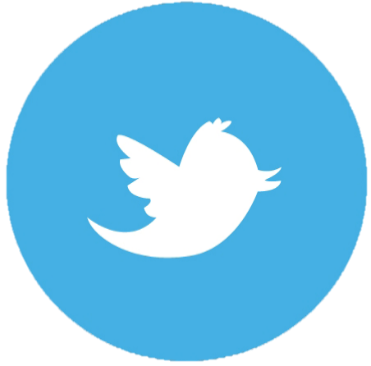 Most Popular Fruit Emoji
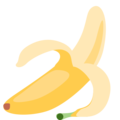 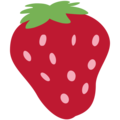 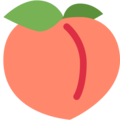 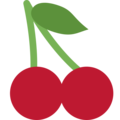 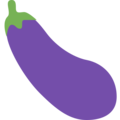 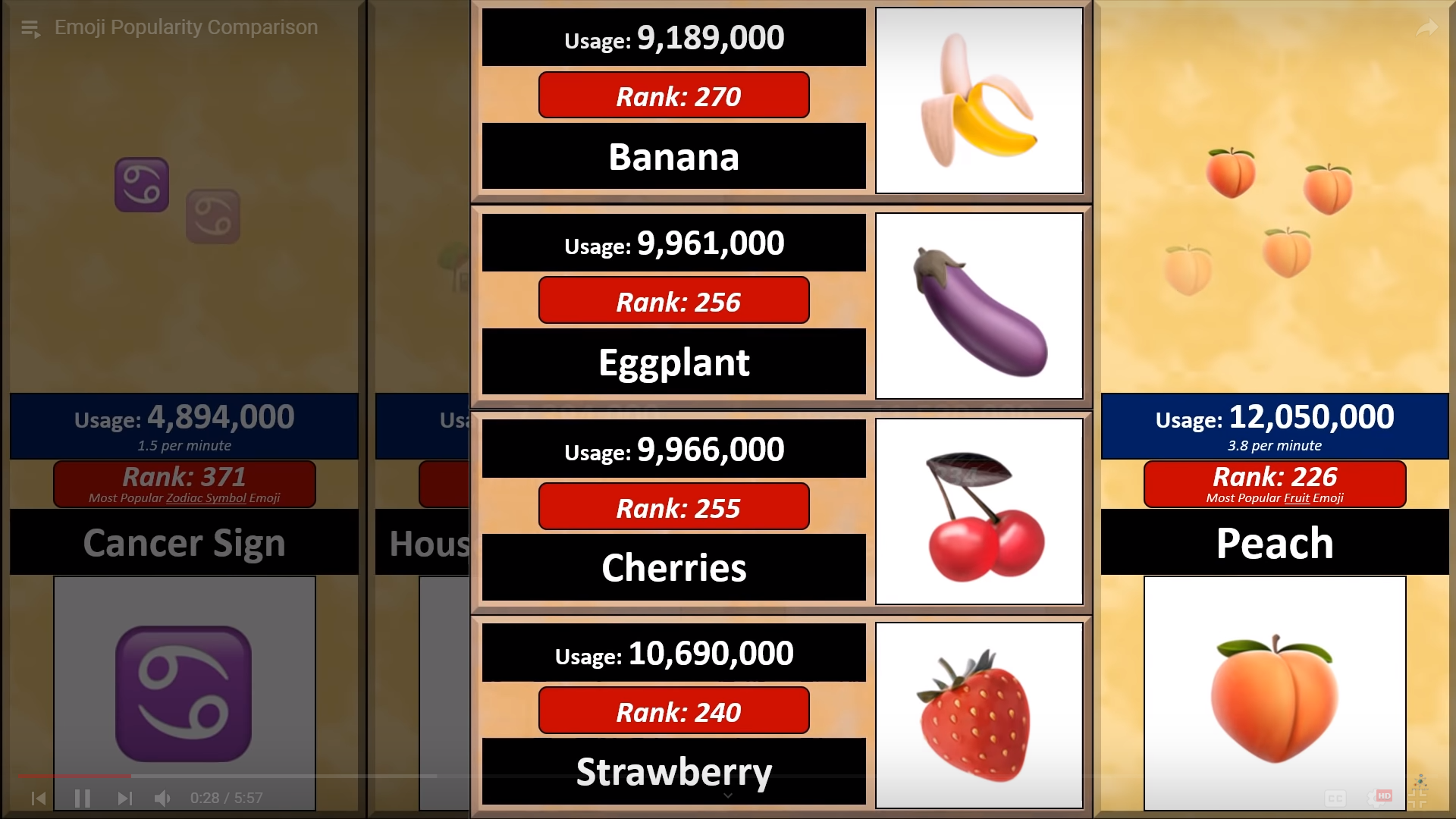 Most Popular Animal Face Emoji
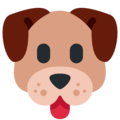 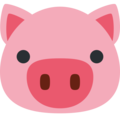 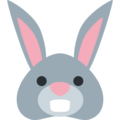 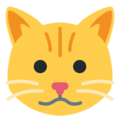 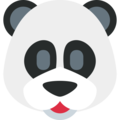 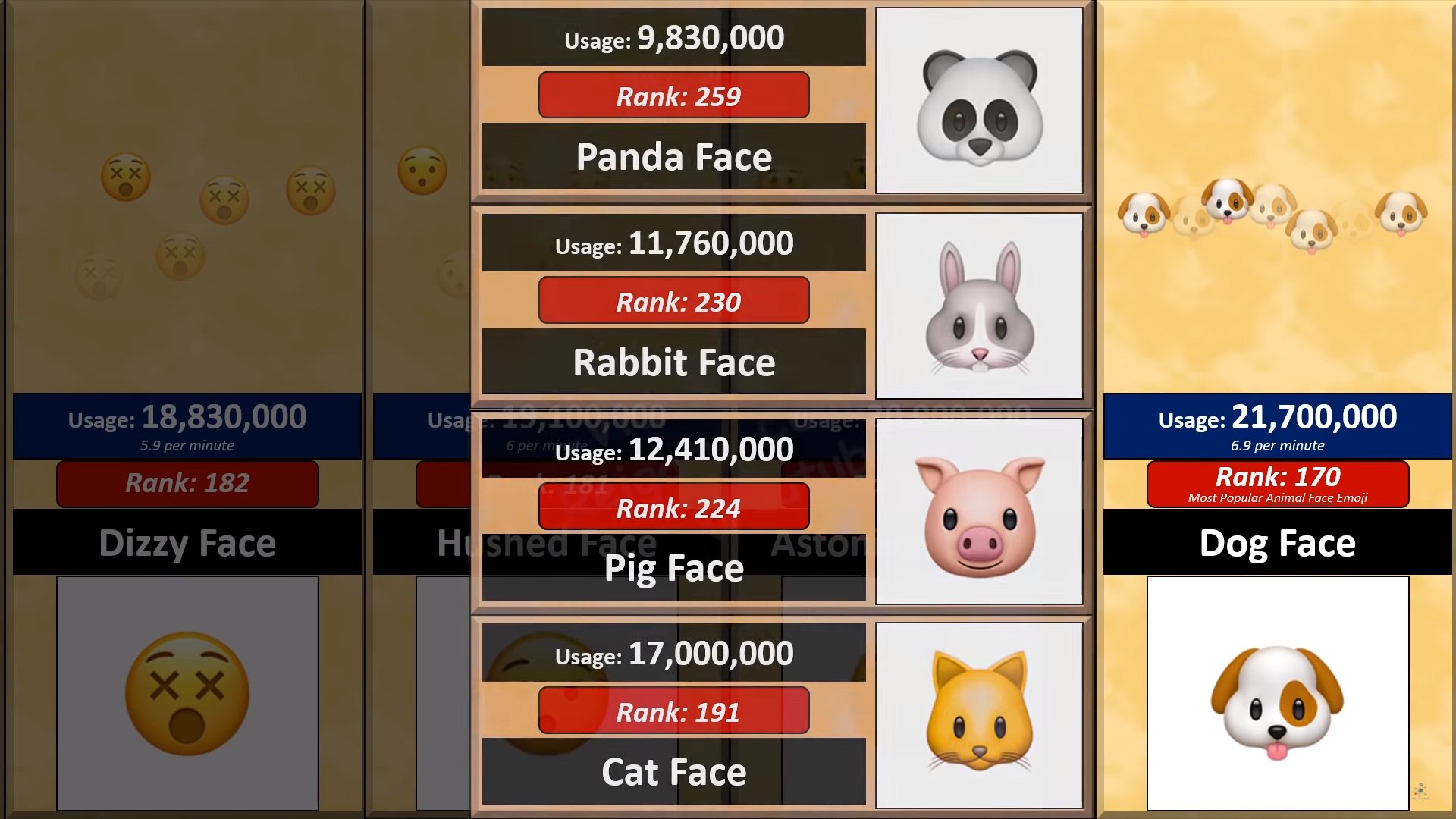 Most Popular Drink Emoji
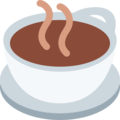 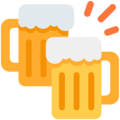 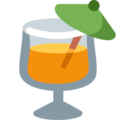 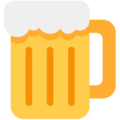 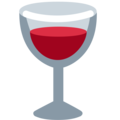 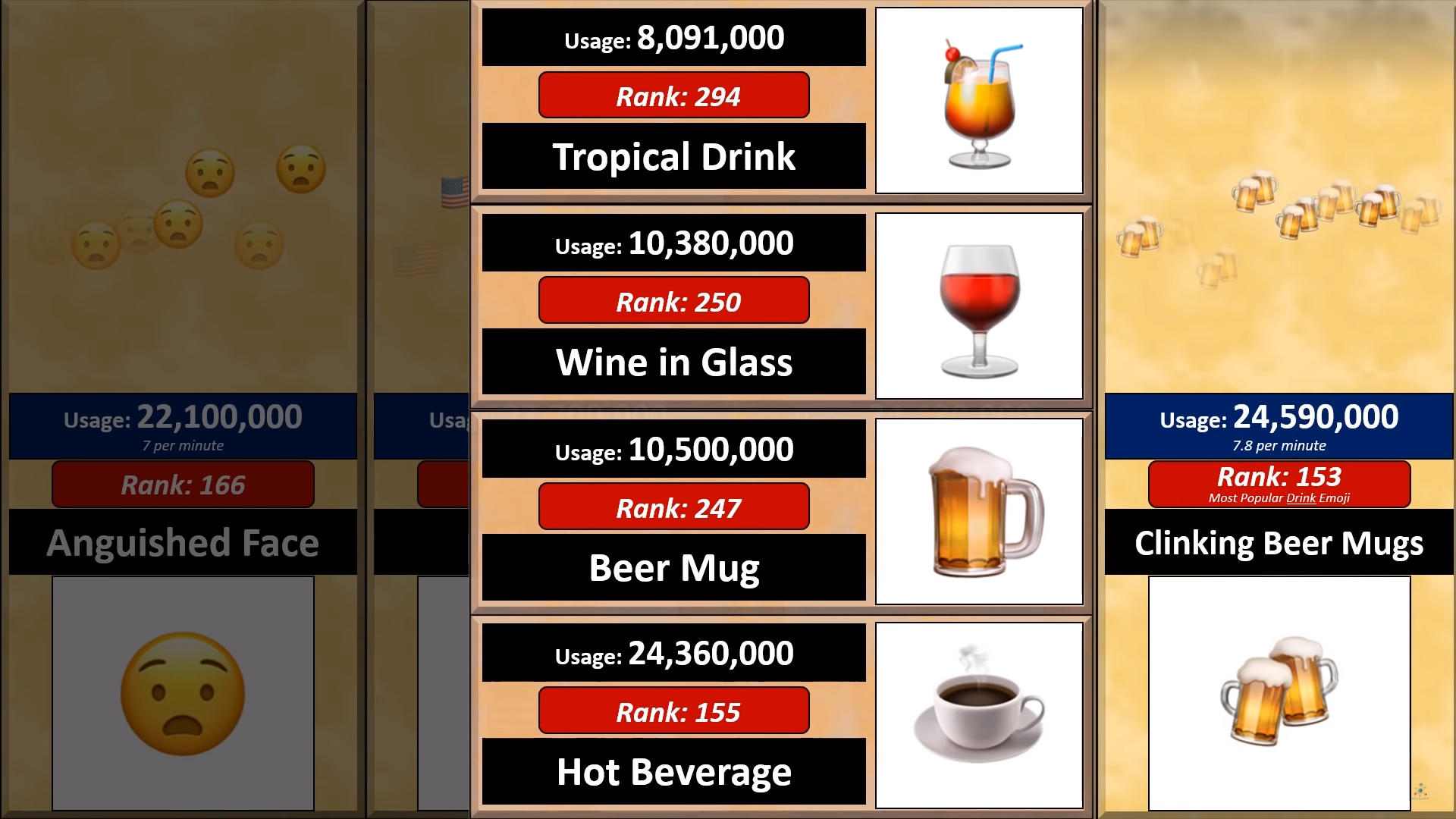 Most Popular Food Emoji
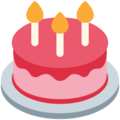 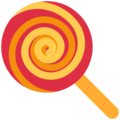 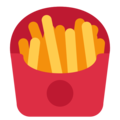 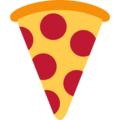 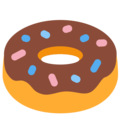 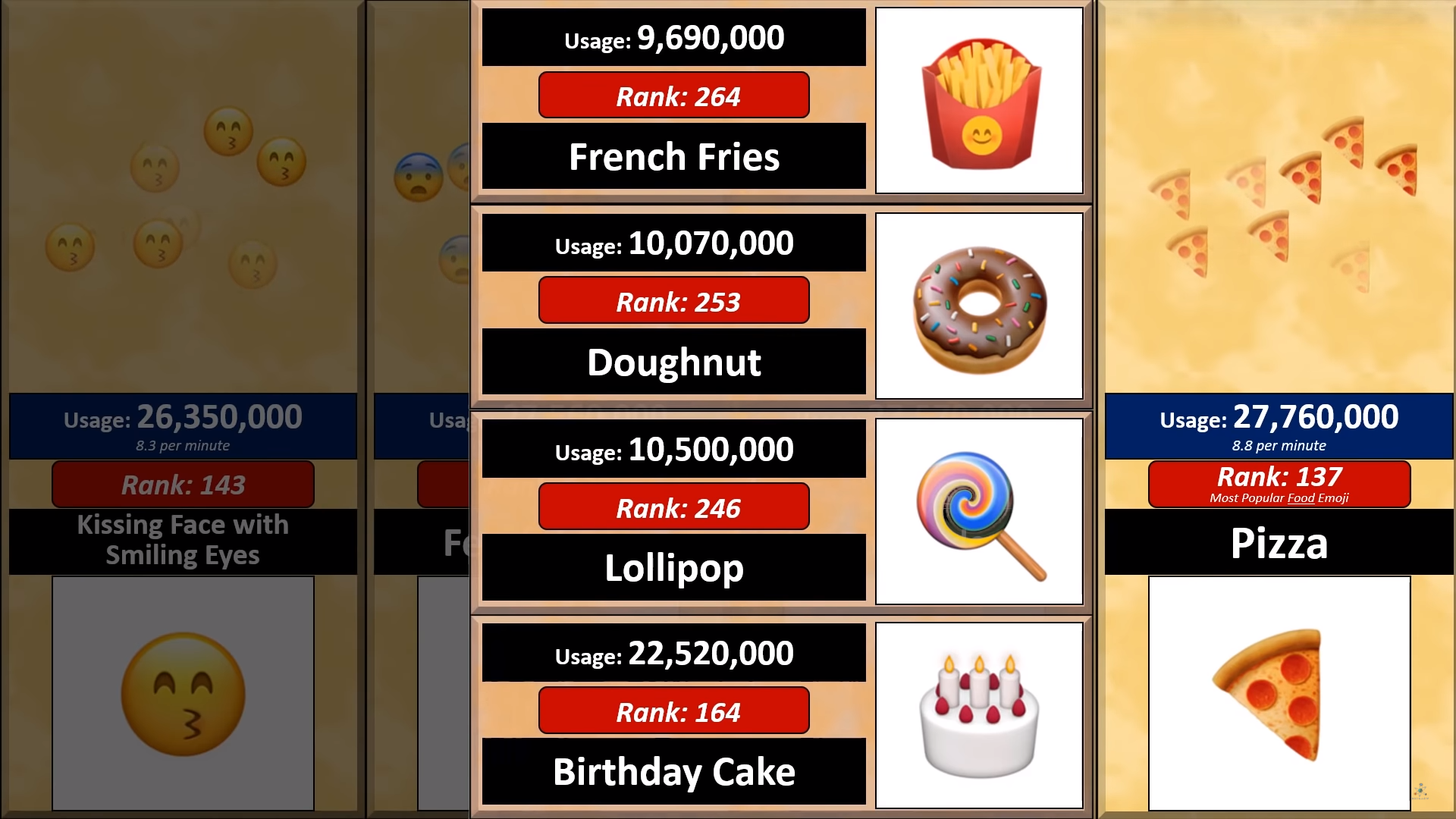 Most Popular Activity Emoji
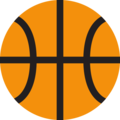 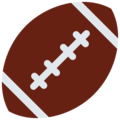 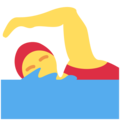 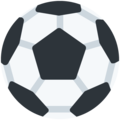 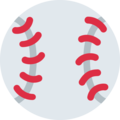 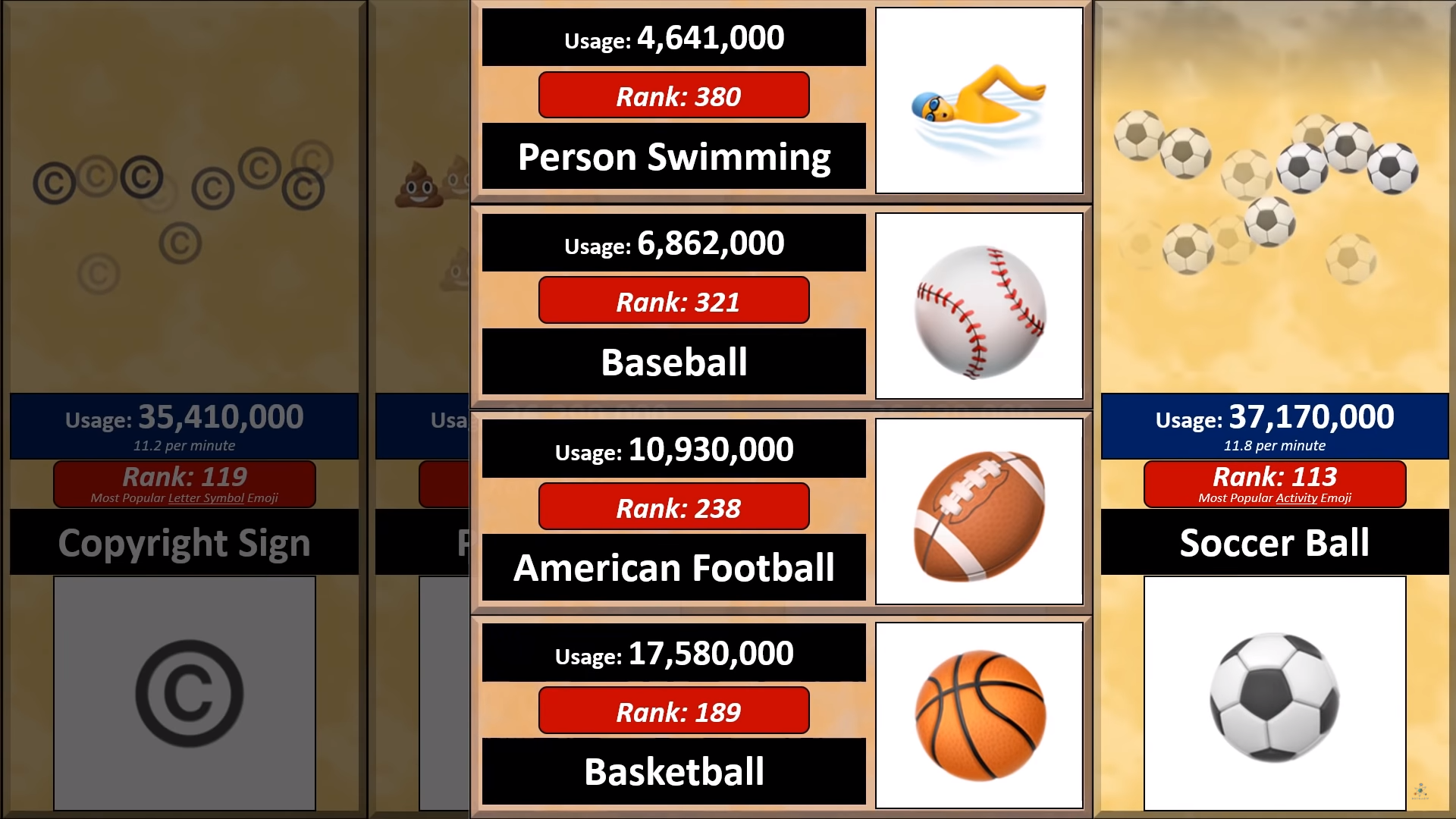 Most Popular Travel and Places Emoji
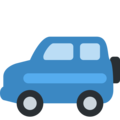 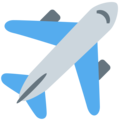 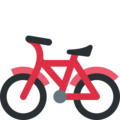 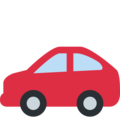 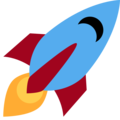 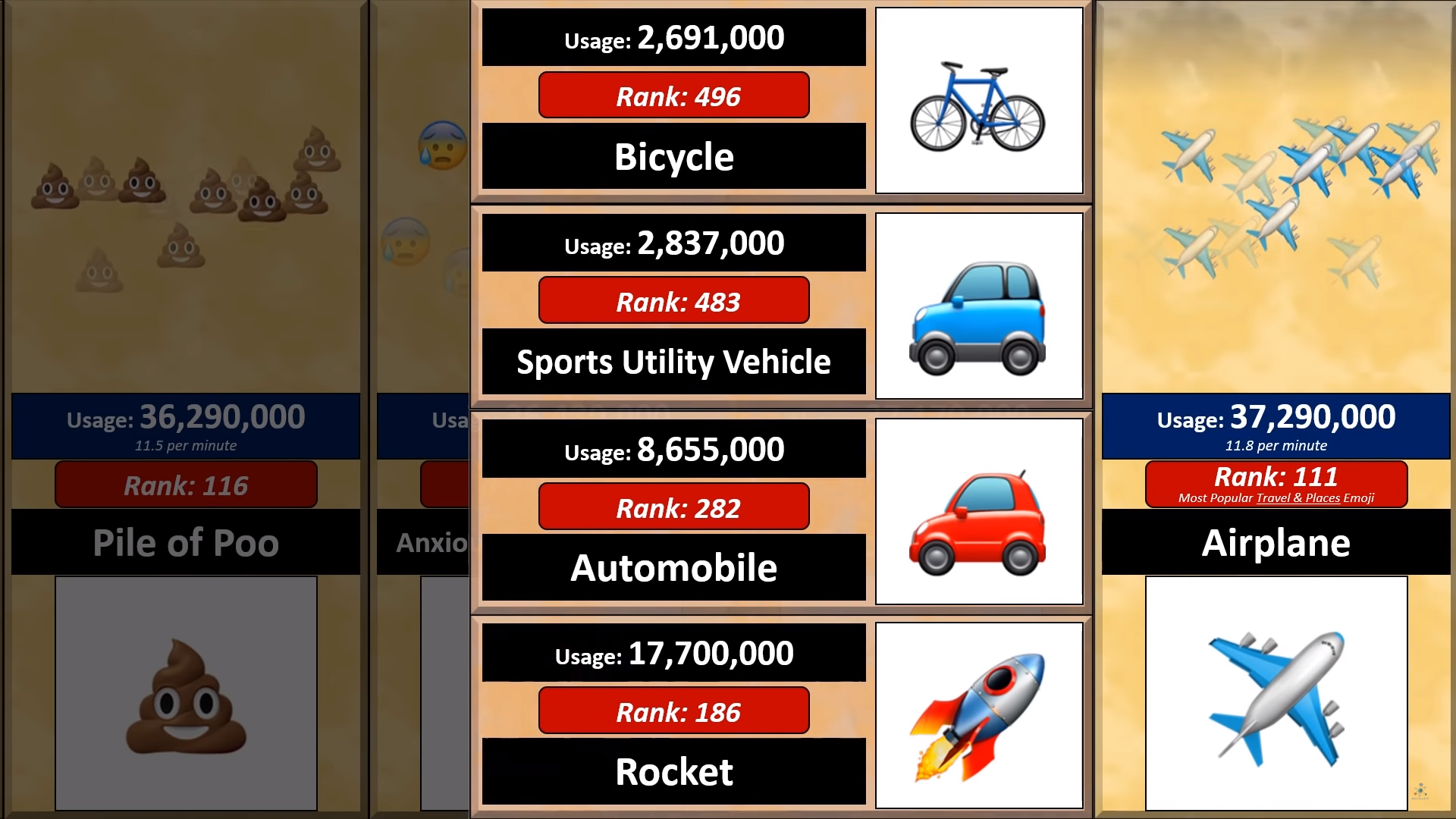 Most Popular Elemental Emoji
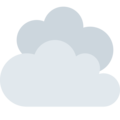 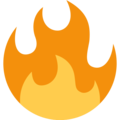 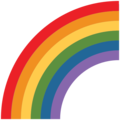 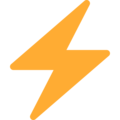 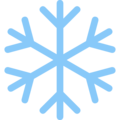 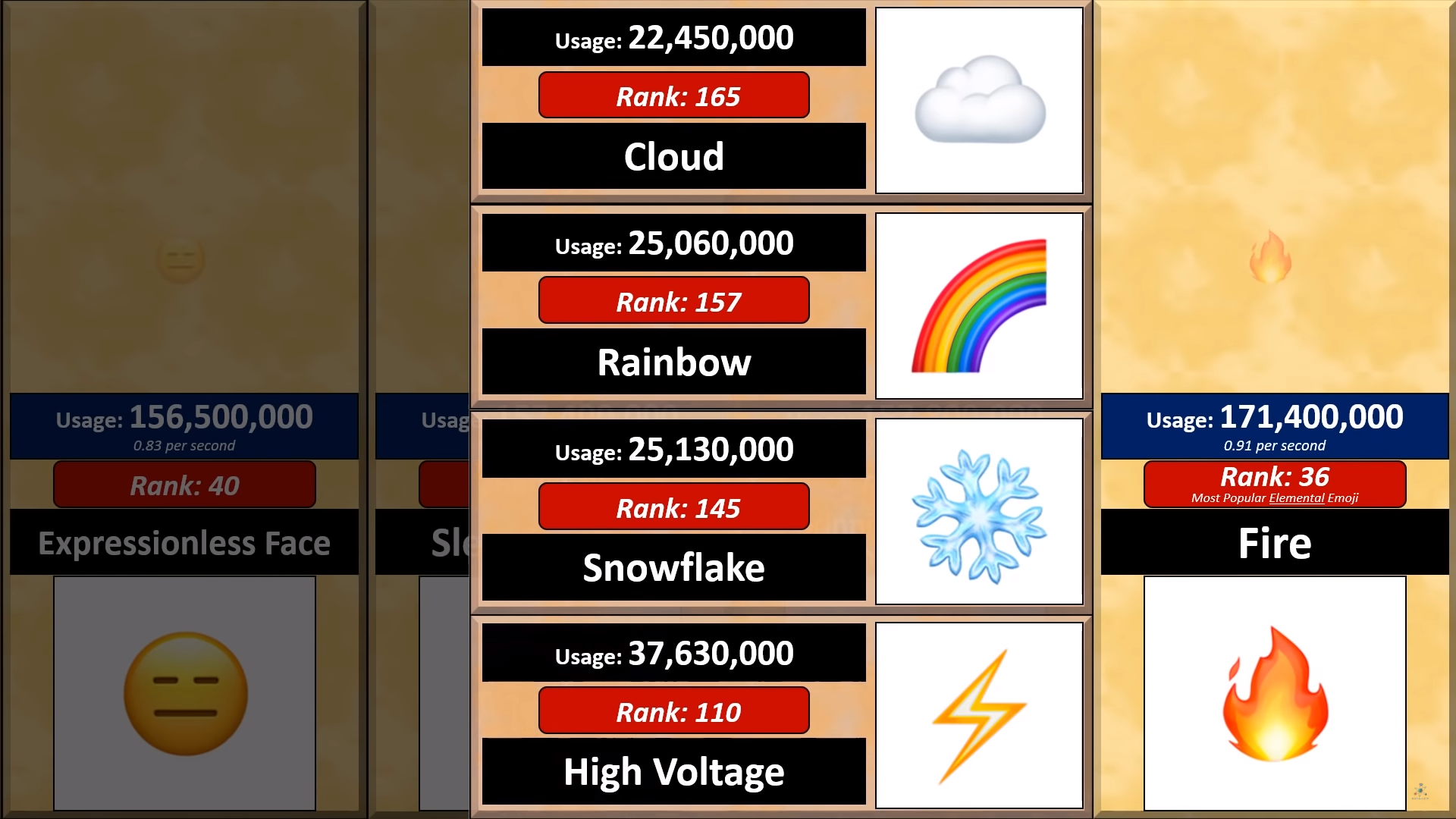 Most Popular Emoji
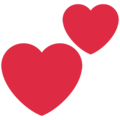 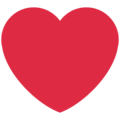 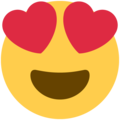 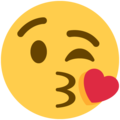 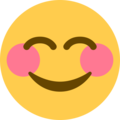 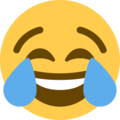 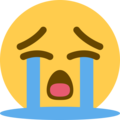 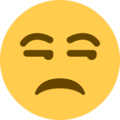 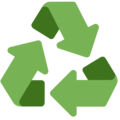 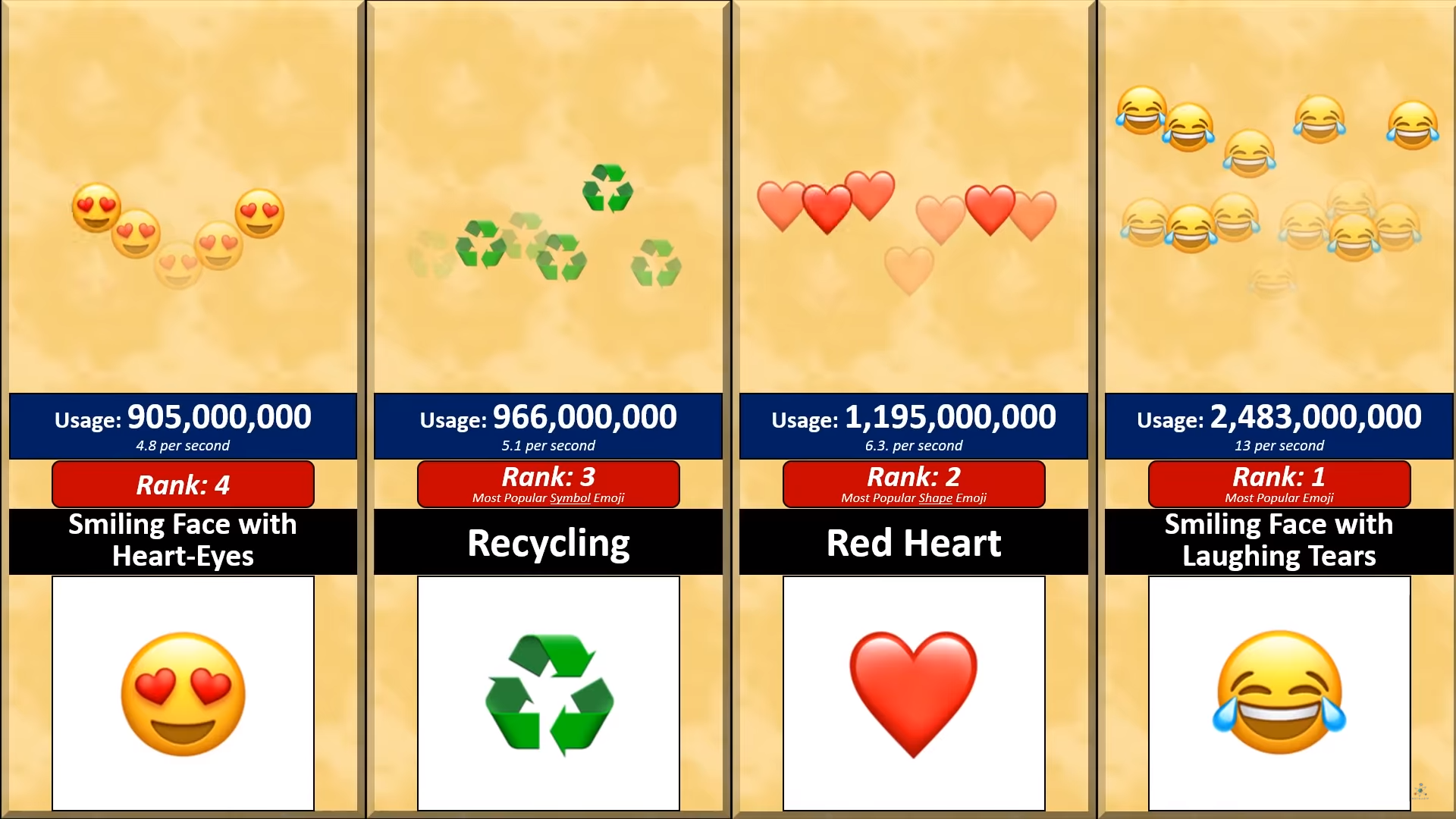 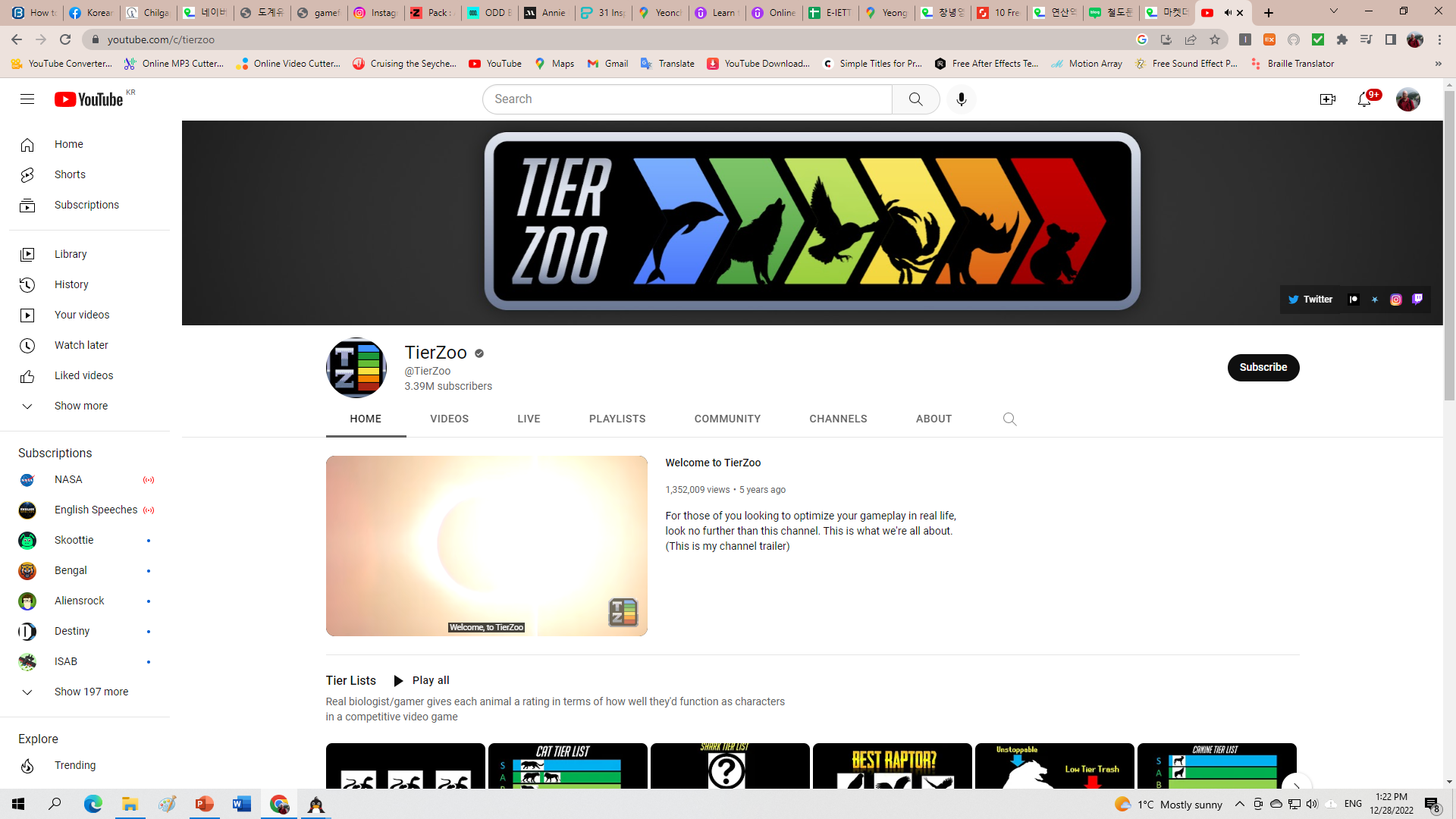 Tier Zoo
S
Tier Zoo
Make a list.
A
Put them in a tier
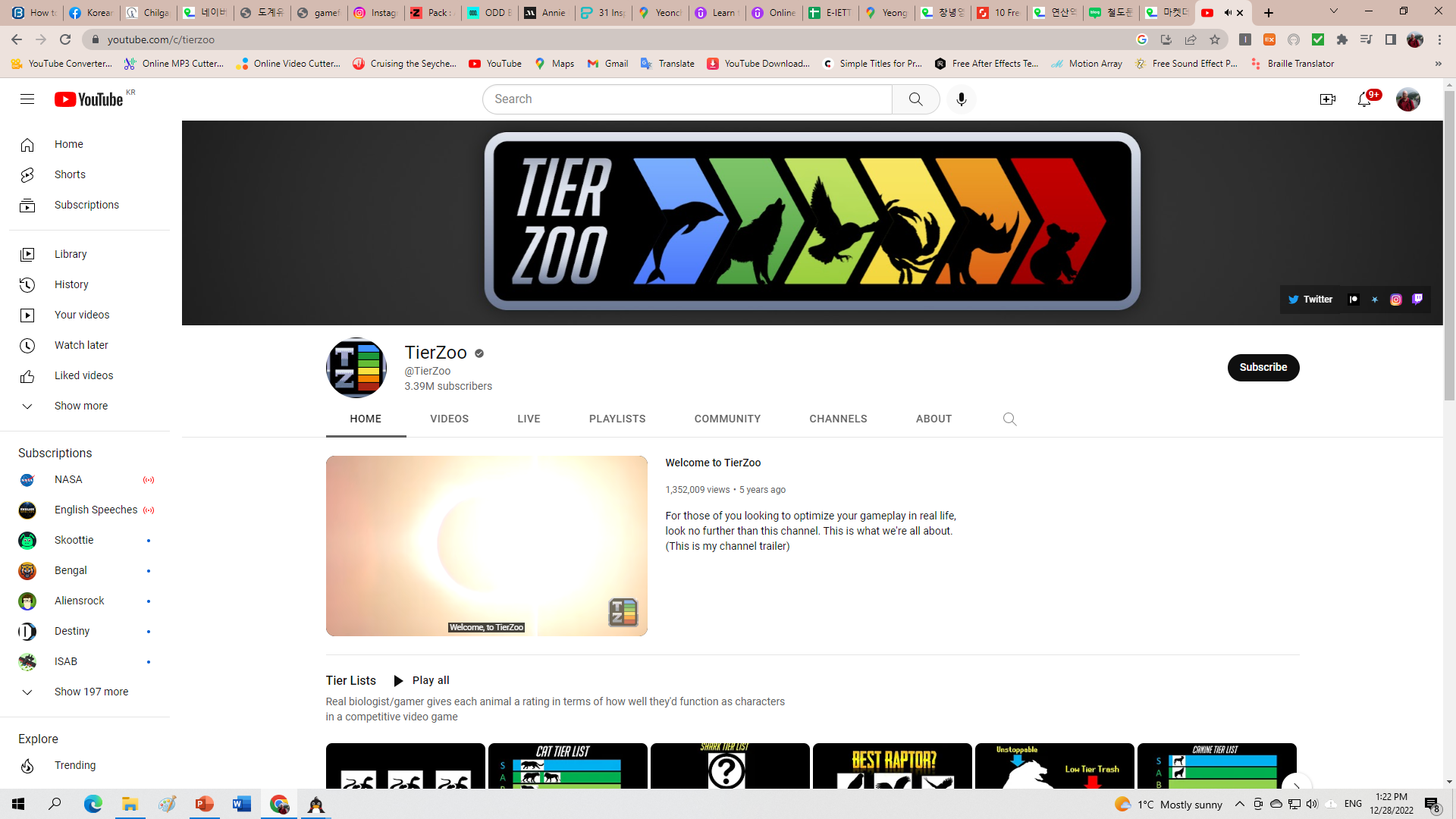 B
C
D
Category
S
Choose a category
A
B
C
D
S
A
B
Name ten things in that category
C
Are you reading?
Tim is handsome
Random noises
D
Yada yada yada
And smart
Blah Blah
Christmas
Mo mo mo
Ummmm
words
Blah Blah Blah
S
Yada Yada Yada
Mo Mo Mo
A
Random Noises
B
Tear it off and rank it.
Words
C
Ummmm…
D
Make a Tier List
https://tiermaker.com/
Does this Color Turn You Off?
https://www.theage.com.au/national/does-this-colour-turn-you-off-20120816-24bf4.html
Emoji Popularity Comparison
https://www.youtube.com/watch?v=W49KAyAKjHM&list=PL9i6nLIBlfKvunIYrc60Hsw0vNQsANk5n&index=58
Tier Lists
https://knowyourmeme.com/memes/tier-lists
Who Should go to Mars?
https://www.theverge.com/2016/9/30/13099134/space-x-elon-musk-mars-mission-colonists-personality-fitness-health-requirements
Michelin Star Chef Ranks Top 5 Fast Food Chains * Top 5 Breakdown
https://www.youtube.com/watch?v=36oRiPAn4Tw&fbclid=IwAR2gb3SKi2_iAa3gdcgB5cH3Rf660wAyWOTkqY8wPuwxfnt3MtecU5vw6lE
ESL toybox
www.esltoybox.com